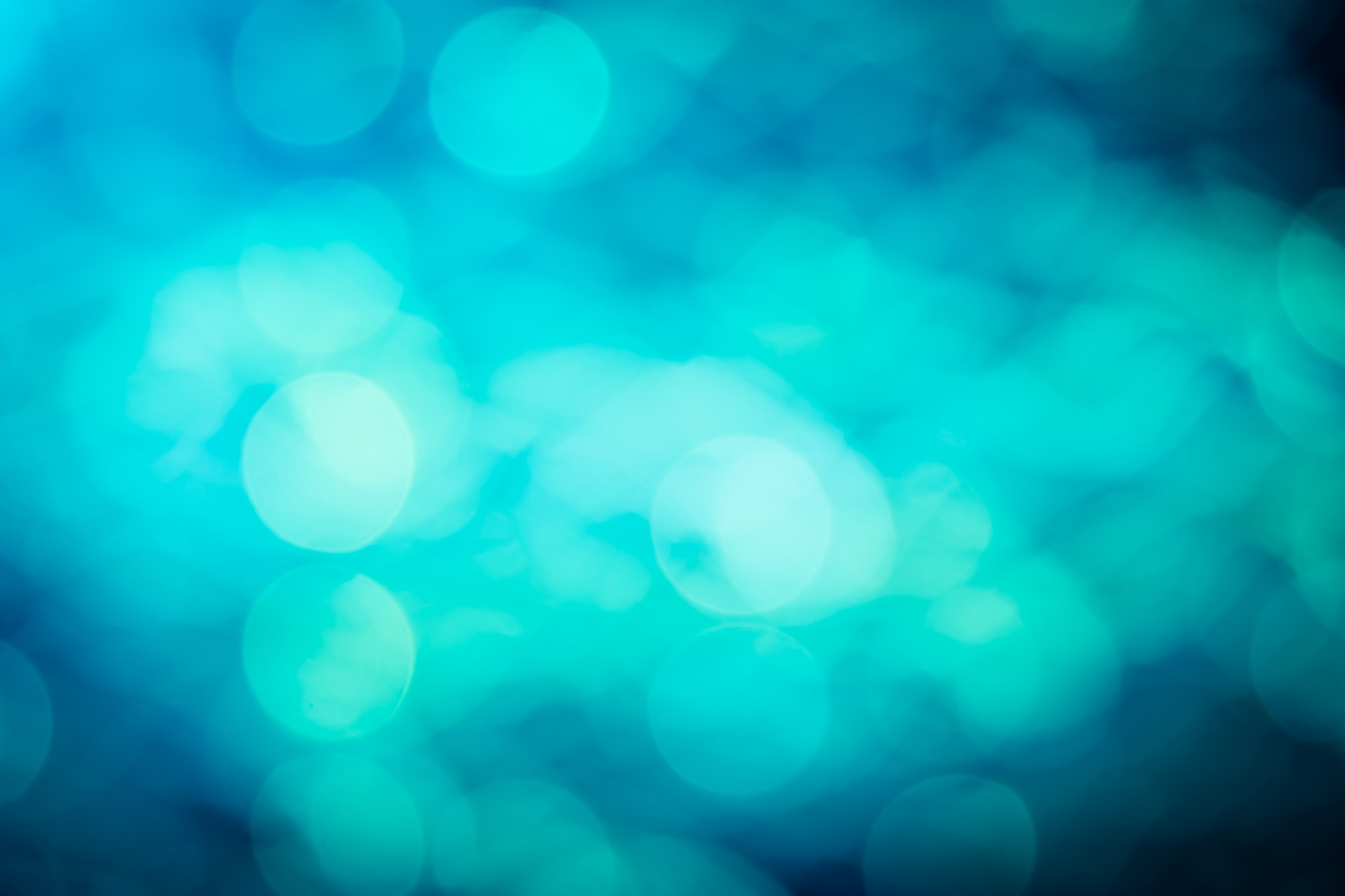 Things to
be Thankful
for Today
Cultivating 
Compassion
C
Understanding compassion:
Why compassion can be difficult
Chapter 7
Today’s Agenda
Things to be Thankful  for Today
Compassion can be hard sometimes…
Common difficulties with compassion
Fears of compassion questionnaire
Body scan meditation
Compassion can be hard sometimes…
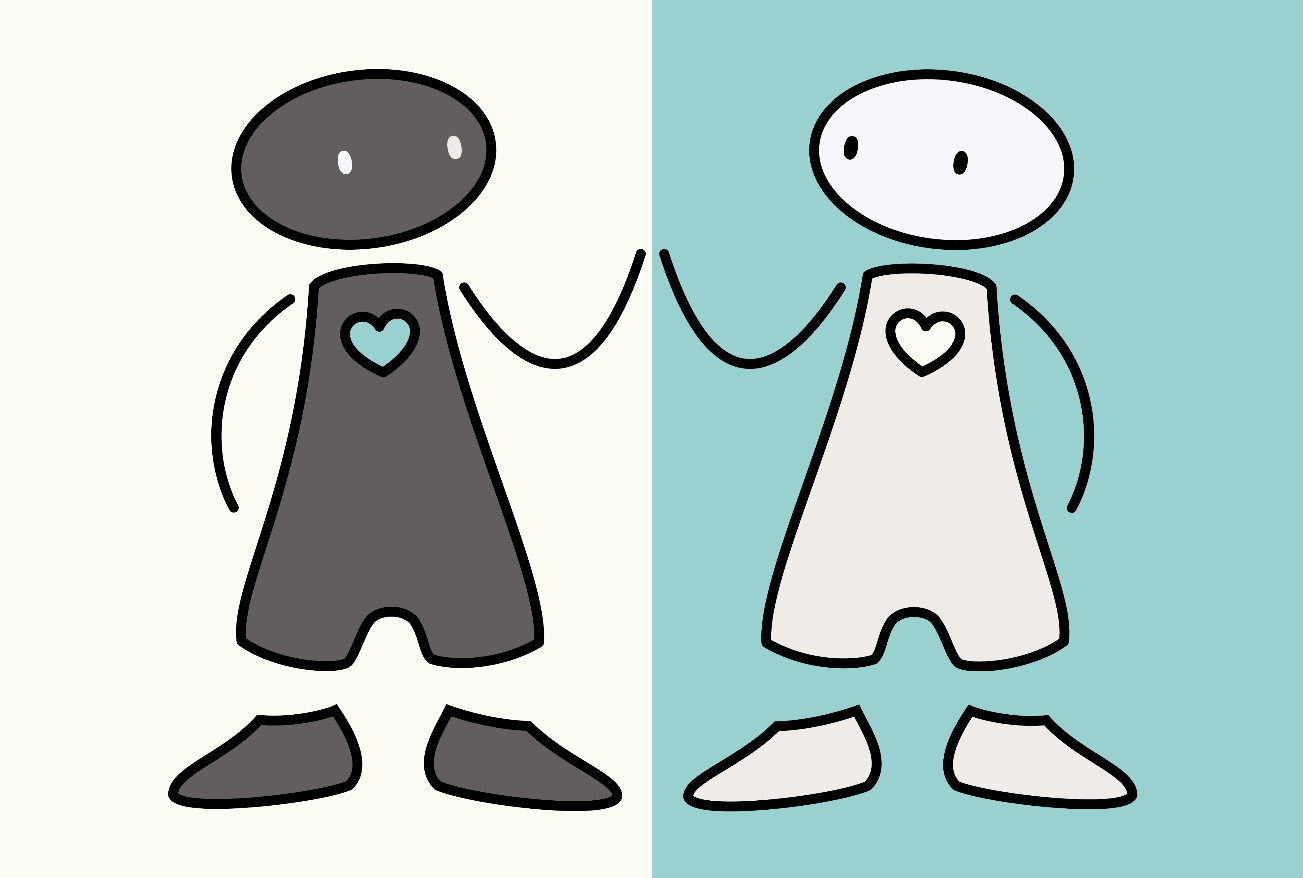 Fears
Blocks
Resistances
Compassion is natural:  So why is it so hard for us?
[Speaker Notes: Instructor Notes:
Compassion is natural: So why is it so hard for us? (Big Think)
https://youtu.be/m2h1Ioug-ss (3:30)]
Common difficulties with compassion
Self-monitoring &    self-criticism
Compassion as weak
Compassion as letting ourselves off the hook
Compassion as ‘alien’
Painful memories
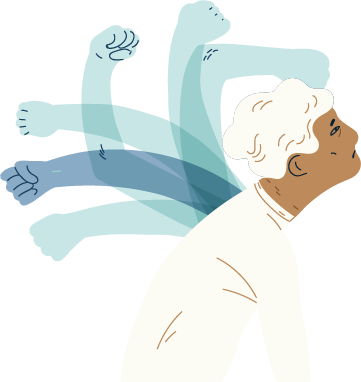 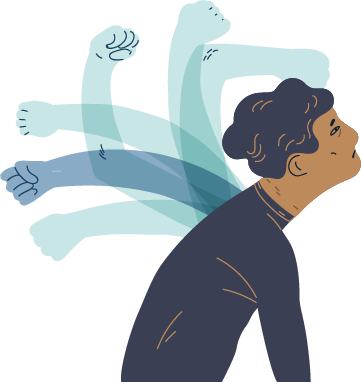 Fears of Compassion Questionnaire
[Speaker Notes: Instructor notes:
Have students take the Fears of Compassion Questionnaire, which can be found online at
www.compassionatemind.co.uk
Here is the direct link: https://compassionatemind.co.uk/uploads/files/fears-of-compassion-scale.pdf

The three subscales fit nicely with the three flows of compassion discussed in Chapter 6.
	-Expressing compassion for others
	-Responding to compassion from others
	-Expressing kindness and compassion towards yourself]
Overcoming Objections  to Self-Compassion
[Speaker Notes: Instructor Notes:
Overcoming objections to self compassion
https://youtu.be/YFhcNPjIMjc (12:23)]
Body Scan
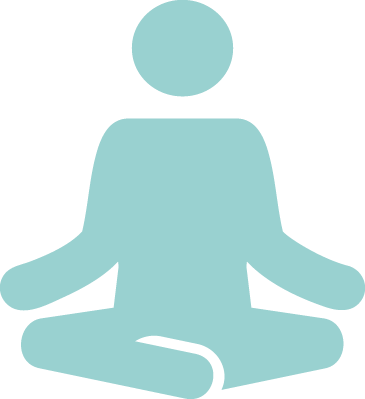 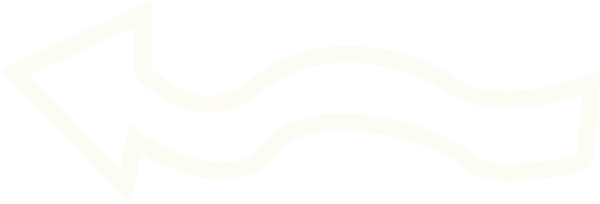 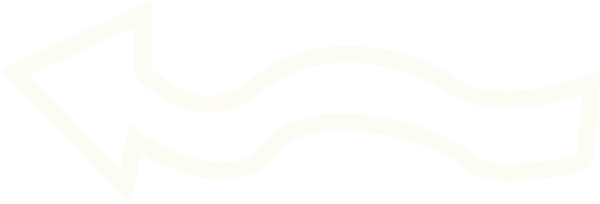 [Speaker Notes: Instructor notes:
Body Scan Meditation]
Reimagining Compassion as Power
[Speaker Notes: Instructor Notes:
Reimagining compassion as power: Tim Dawes
https://youtu.be/E_guy-i2BTE (17:59)]